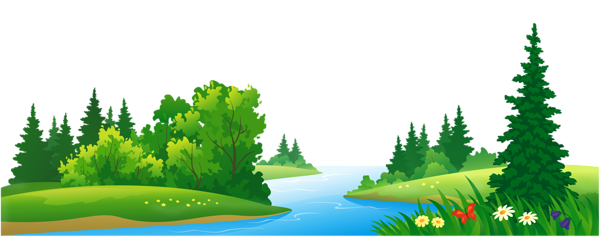 Welcome to the class
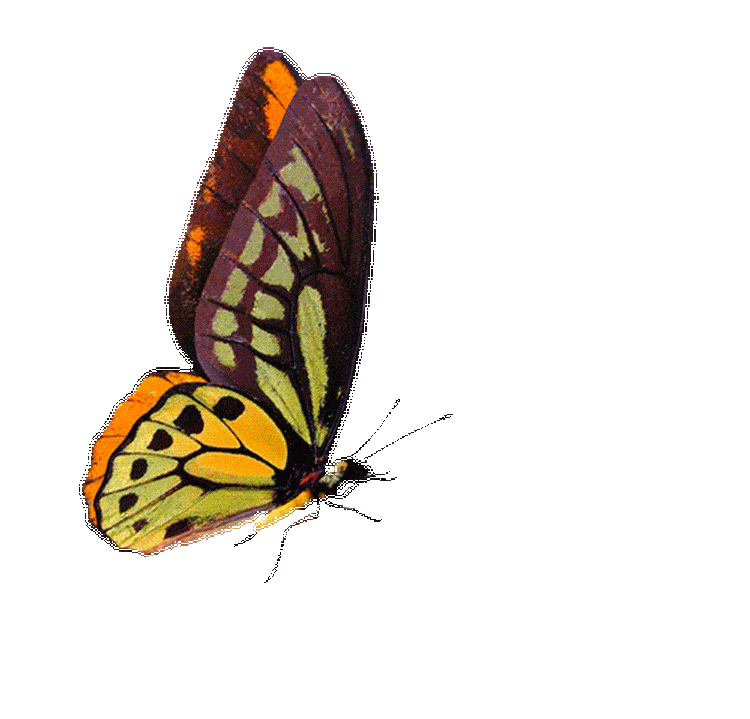 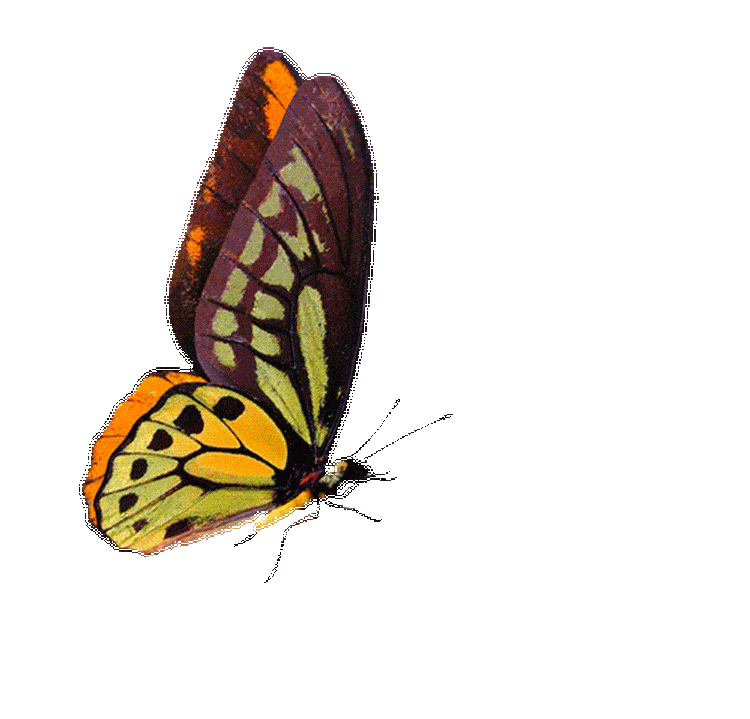 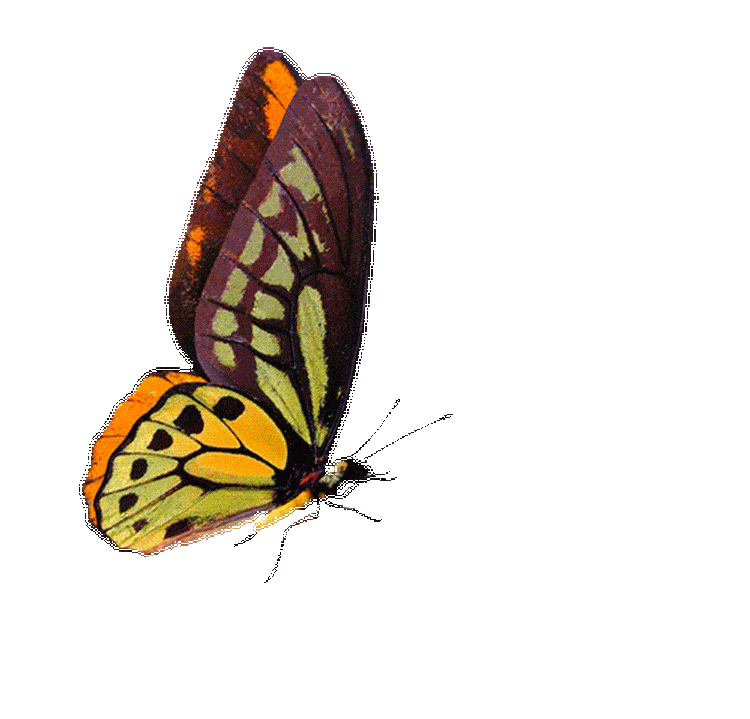 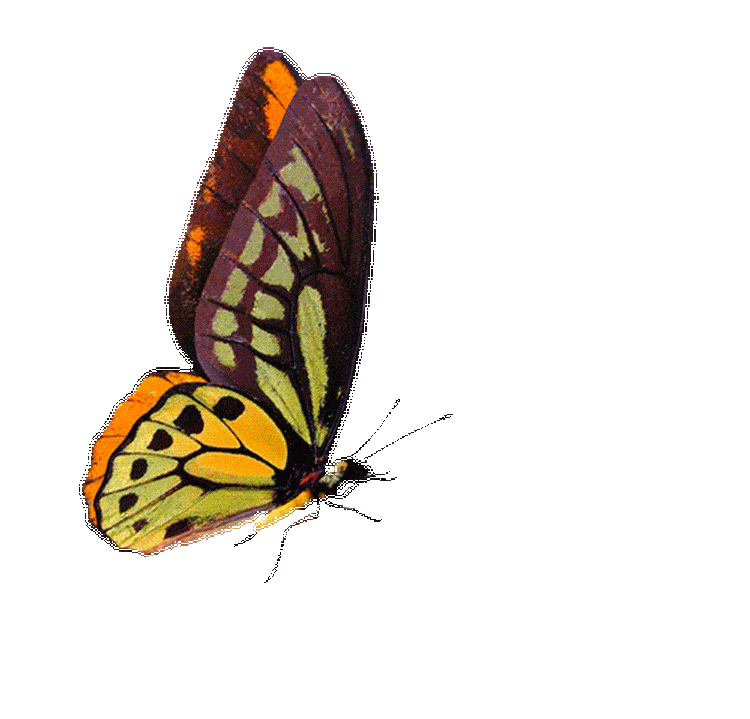 IDENTITY
Mohammad Tofazzal Hossan
senior Teacher
Burischar Ziaul Ulum Kamil Madrasah
Hathazari, Chattagram
ছবিতে কি দেখছ?
তারা কি করছে?
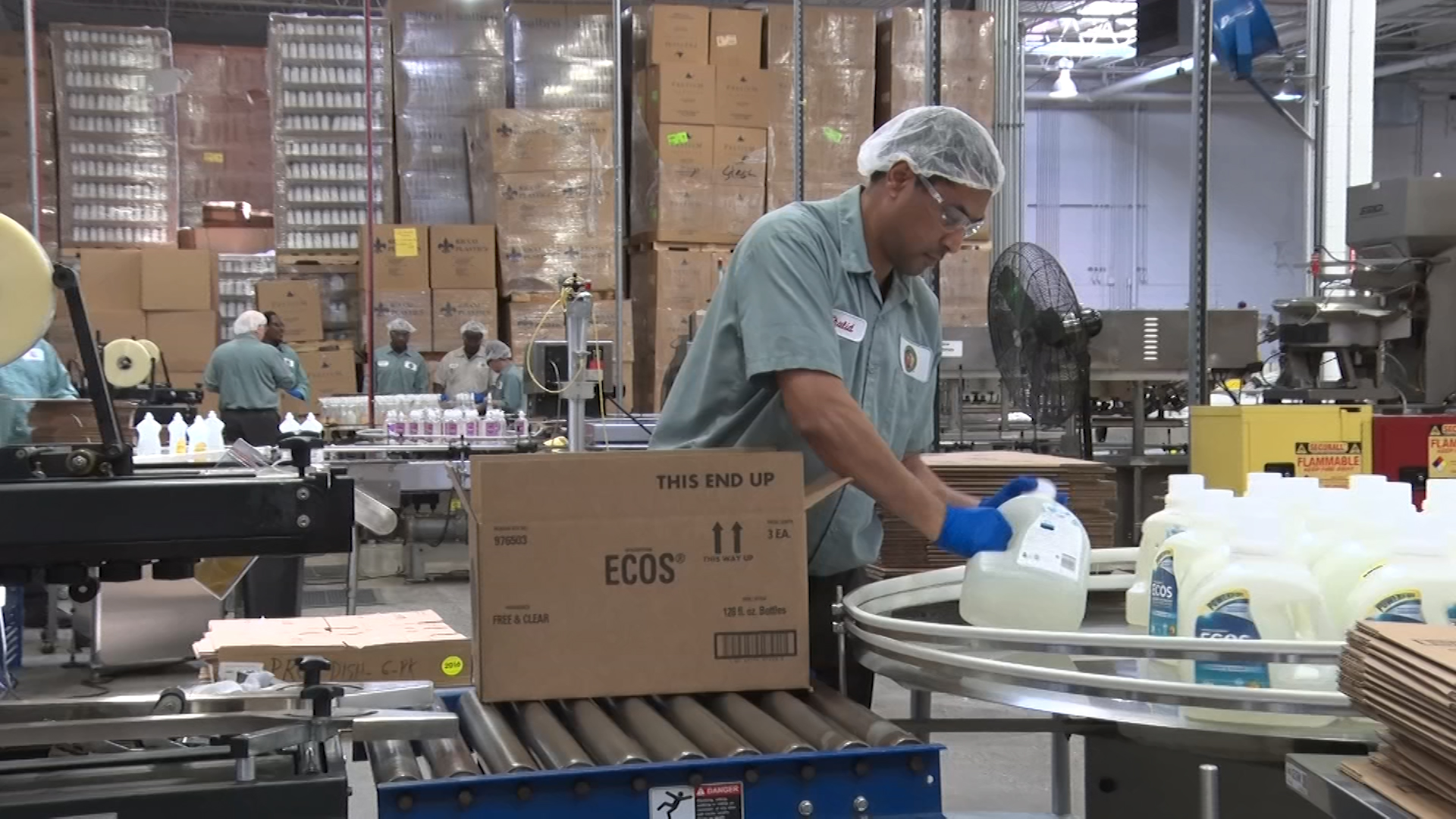 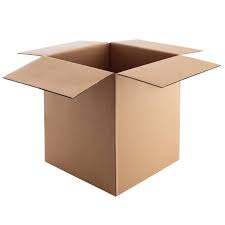 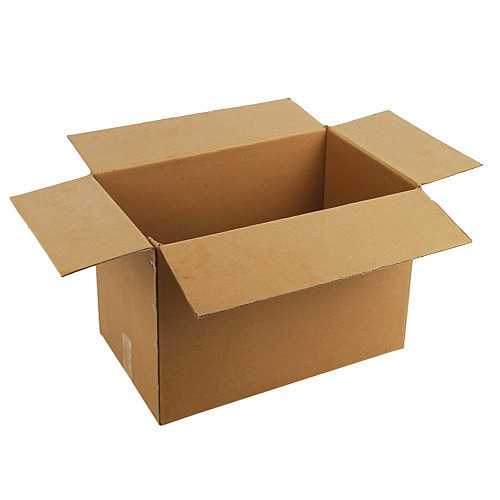 পাঠ পরিচিতি
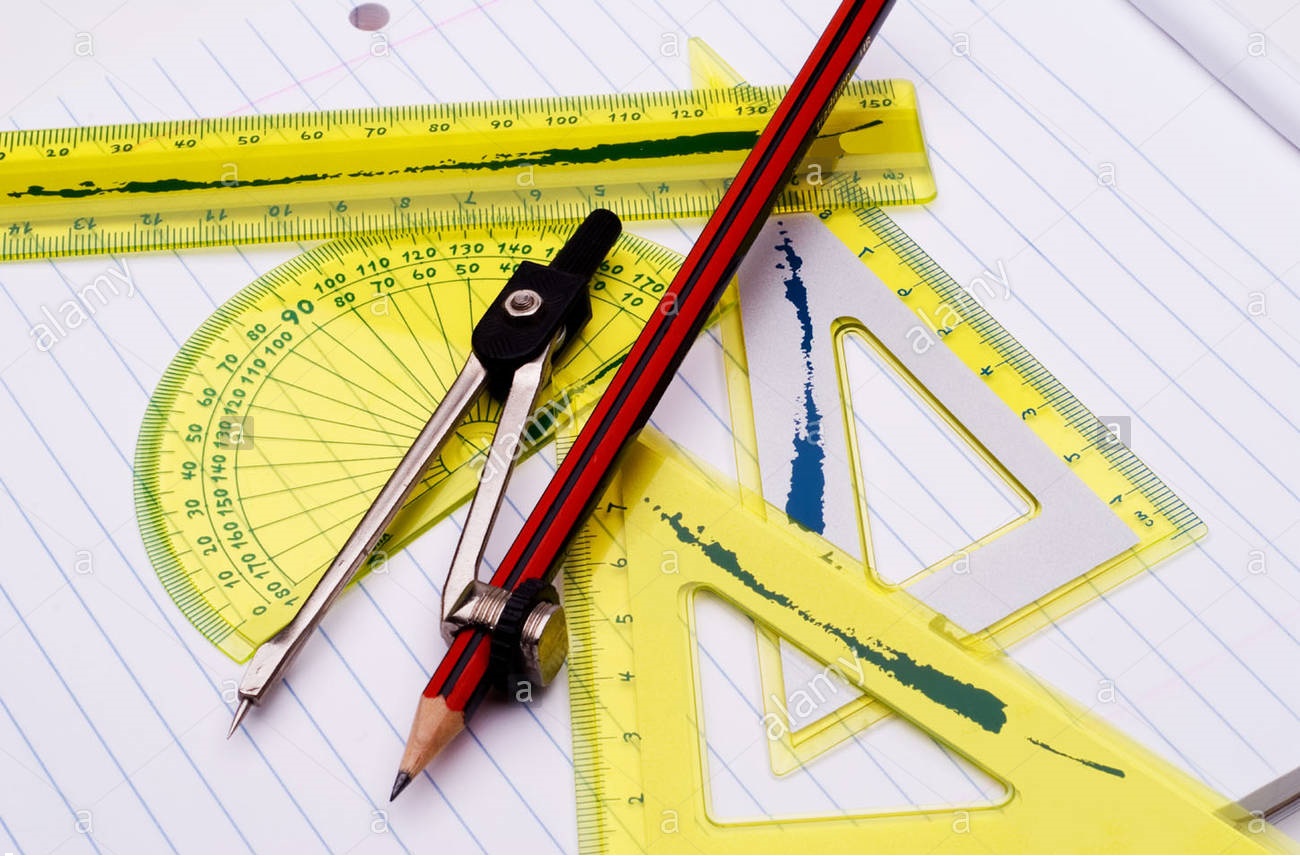 গণিত
পঞ্চম শ্রেণি
অধ্যায়-১০
জ্যামিতি
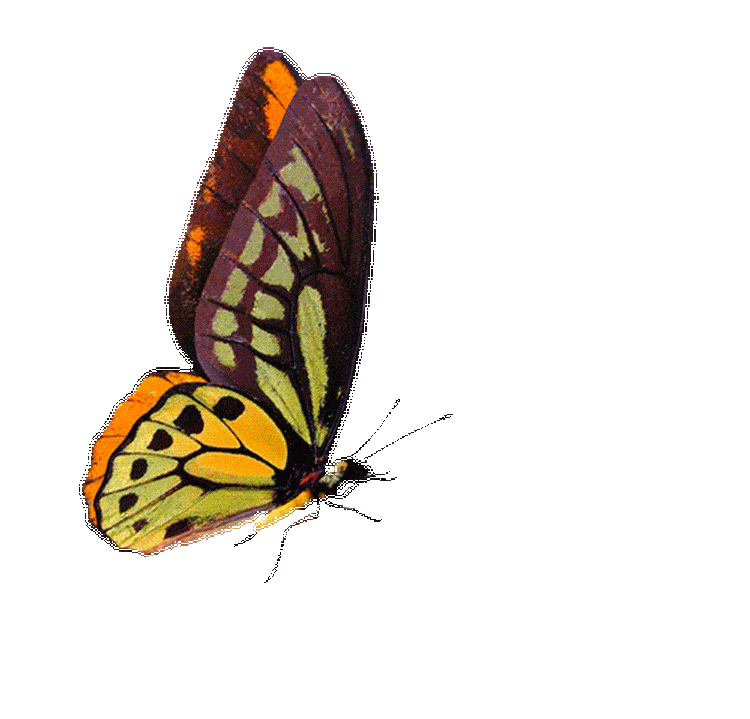 আজকের পাঠ হলো-
সামান্তরিক
শিখন ফল
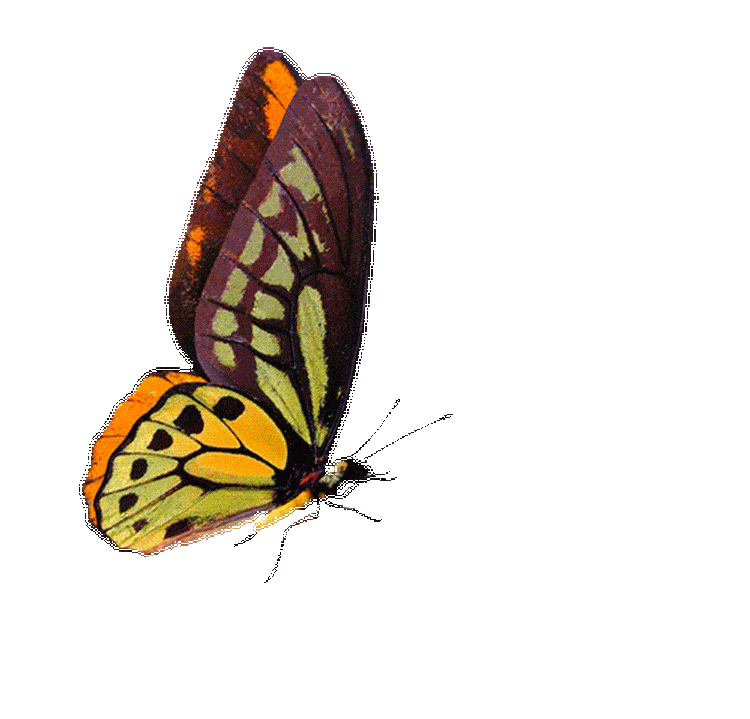 এই পাঠ শেষে শিক্ষার্থী-

সামান্তরিক কি তা বলতে পারবে
সামান্তরিক আঁকতে পারবে।
সামান্তরিকের ব্যবহার করতে পারবে
চতুর্ভূজ
চারটি বাহু বা সরলরেখা দ্বারা সীমাবদ্ধ আকৃতি বা ক্ষেত্রকে চতুর্ভূজ বলে।
চতুর্ভূজের বাহুগুলো সমান বা অসমান দুটোই হতে হতে পারে।
চতুর্ভূজের চারটি কোণ থাকে।
চতুর্ভূজের কোণগুলো সমান বা অসমান দুটোই হতে হতে পারে।
কোণ
রেখা বা বাহু
সামান্তরিক
৯০
যে চতুর্ভূজের বাহুগুলোর বিপরীত বাহুগুলো সমান তাকে কিন্তু কোণগুলো সমকোণ নয় তাকে সামান্তরিক বলে।
সামান্তরিকের বিপরীত বাহুগুলো পরস্পর সমান্তরাল।
সামান্তরিকের চারটি কোণের বিপরীত কোণগুলো পরস্পর সমান।
কোণ
রেখা বা বাহু
সামান্তরিক
৯০
সামান্তরিকের বিপরীত বাহুগুলোর দৈর্ঘ্য যে কোন মাপের হতে পারে।
১ সমকোণ=৯০
সামান্তরিকের কোণ  ৯০  সামান্তরিকের কোণ
৯০  সামান্তরিকের কোণ
৯০ সামান্তরিকের কোণ
সামান্তরিক
সামান্তরিকের বিপরীত কোণের সংযোজক সরল রেখারনাম কর্ণ।
সামন্তরিকের কর্ণগুলি পরস্পর সমান হয় না।
কর্ণের ছেদবিন্দু কর্ণগুলোকে সমান দুইভাগে ভাগ করে।
উচ্চতা
ভূমি
কর্ণ
সামান্তরিকের ক্ষেত্রফল= ভূমি   উচ্চতা
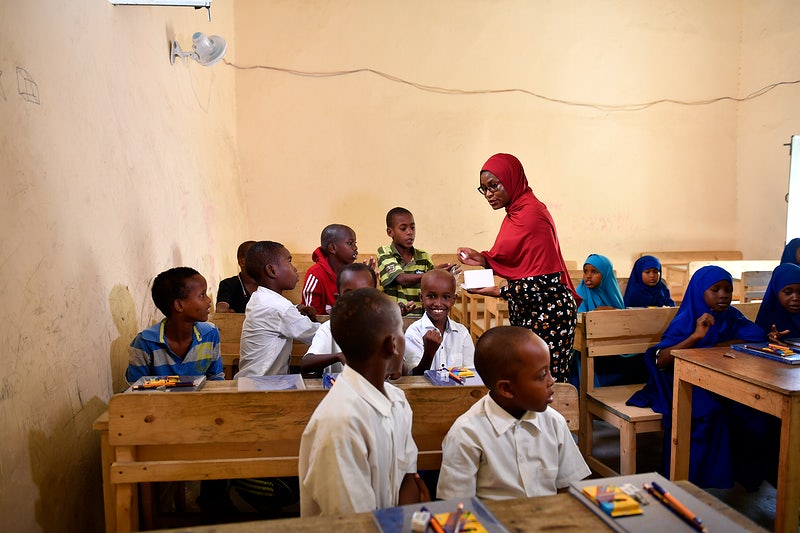 একক কাজ
তোমার খাতায় একটি সামান্তরিক আঁক। উহার ভূমি ও উচ্চতা পরিমাপ করে খাতায় লিখ।
একটি সামান্তরিক আকৃতির জমির ভুমি 25 মিটার এবং এর উচ্চতার পরিমাপ 10 মিটার । জমিটির ক্ষেত্রফল কত?
দলীয় কাজ:
সমস্যা
সমাধানঃ
আমর জানি,
সামান্তরিকের ক্ষেত্রফল=( ভূমি   উচ্চতা)
10 মিটার
দেওয়া আছে,
জমির ভূমি= 25মিটার
উচ্চতা = 10মিটার
25 মিটার
সুতরাং,
জমির ক্ষেত্রফল= (25   10) বর্গমিটার
                   =250 বর্গমিটার
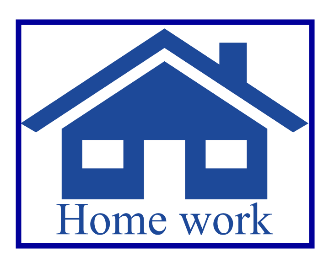 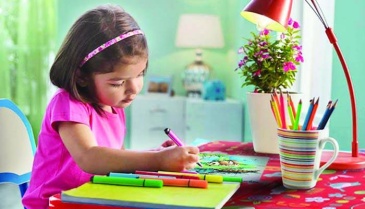 বাড়ির কাজ
একটি সামান্তরিক আকৃতির ক্ষেত্রের ভুমি দৈর্ঘ্য 6 মিটার। উহার উচ্তা ভুমির অর্ধেক হলে সামান্তরিকের ক্ষেত্রফল কত হবে?
Thank you all